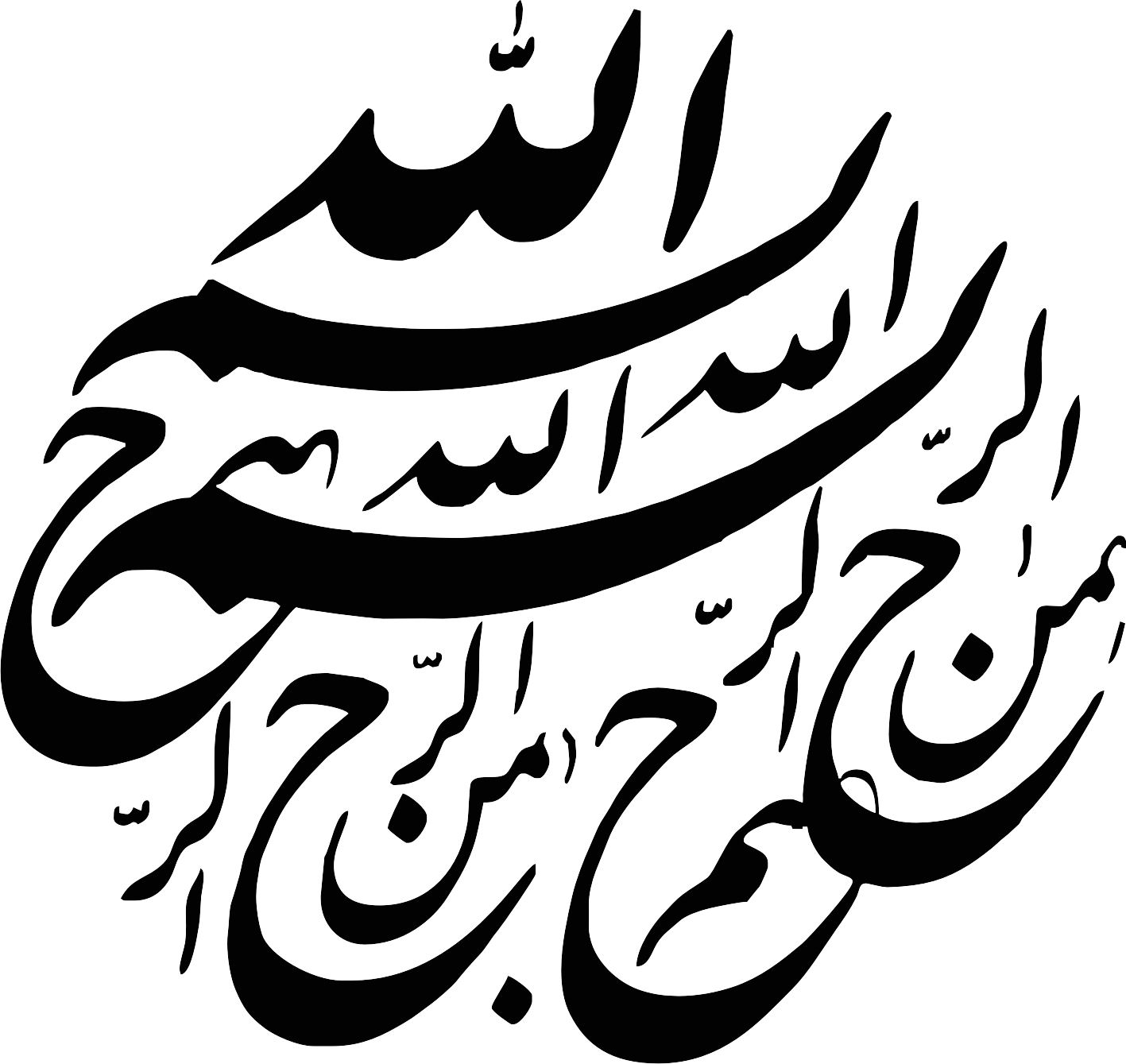 موضوع:متریال واستفاده آن درجداره ی
(object)
استاد مربوطه:آقای محمودی
گرد آورنده:ساسان سلطانی
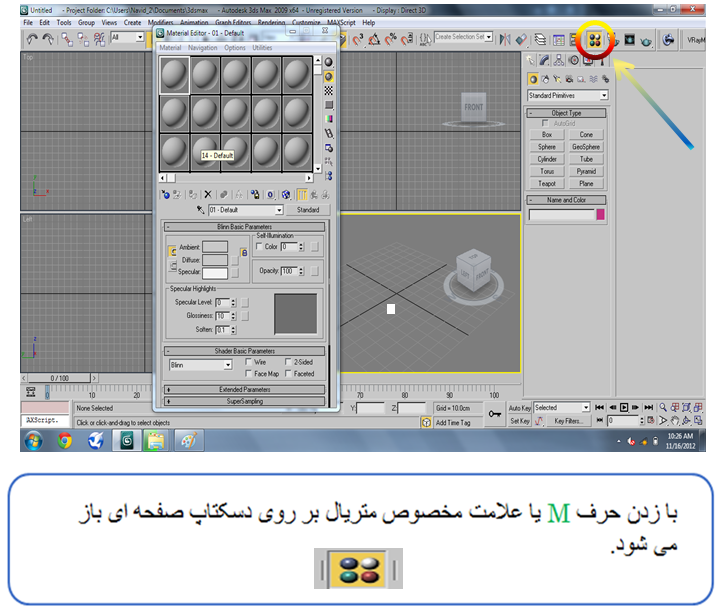 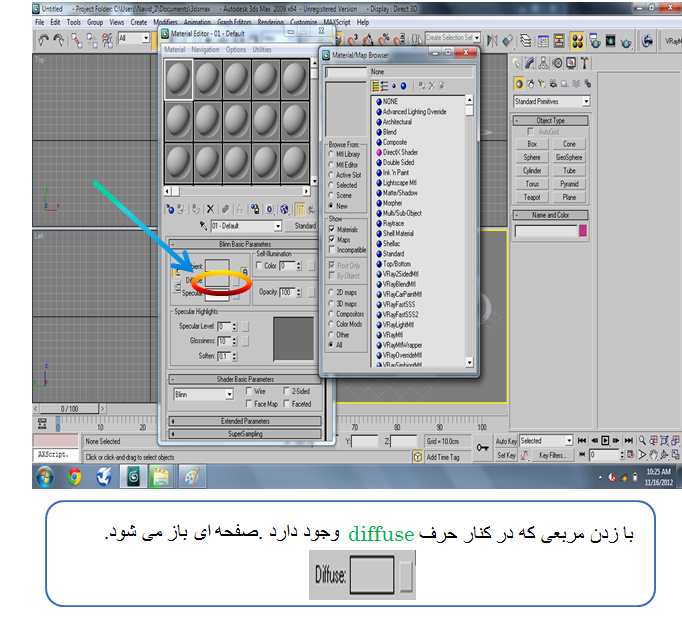 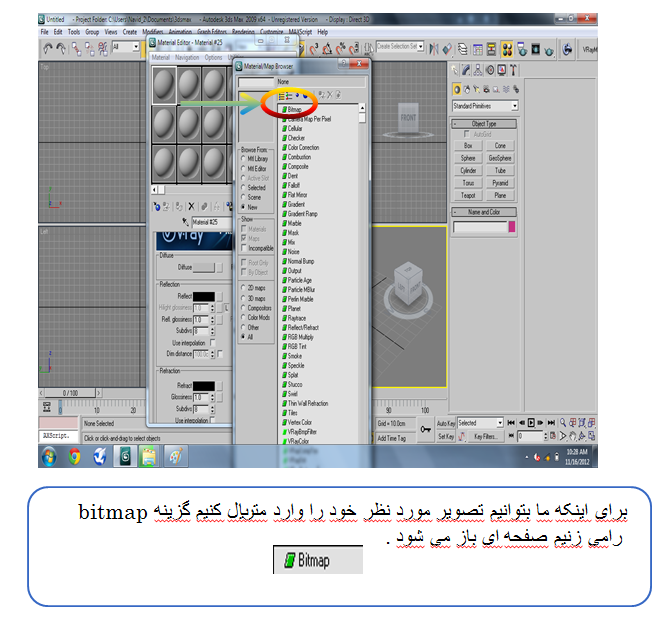 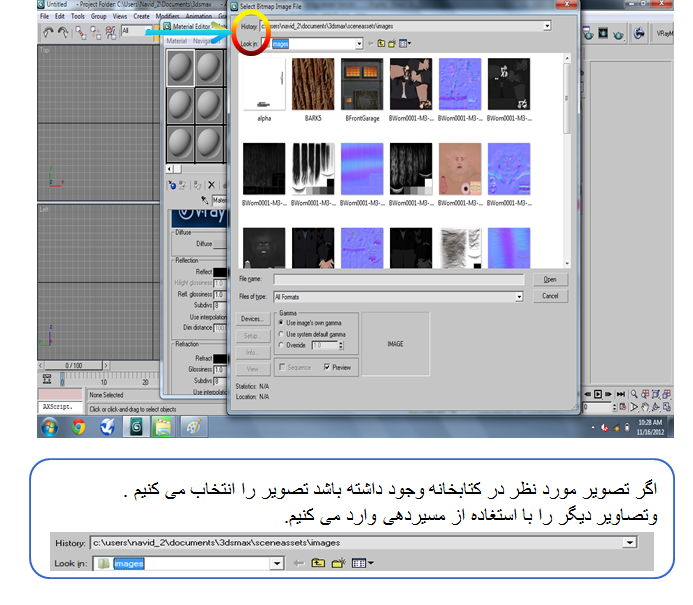 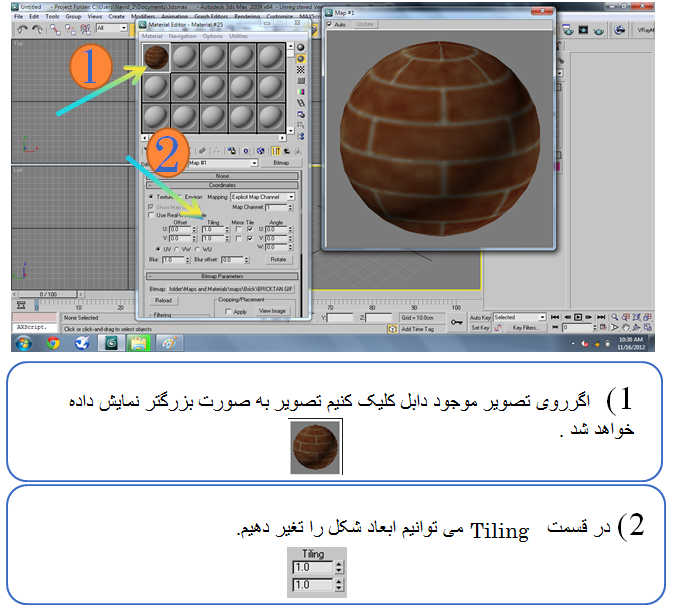 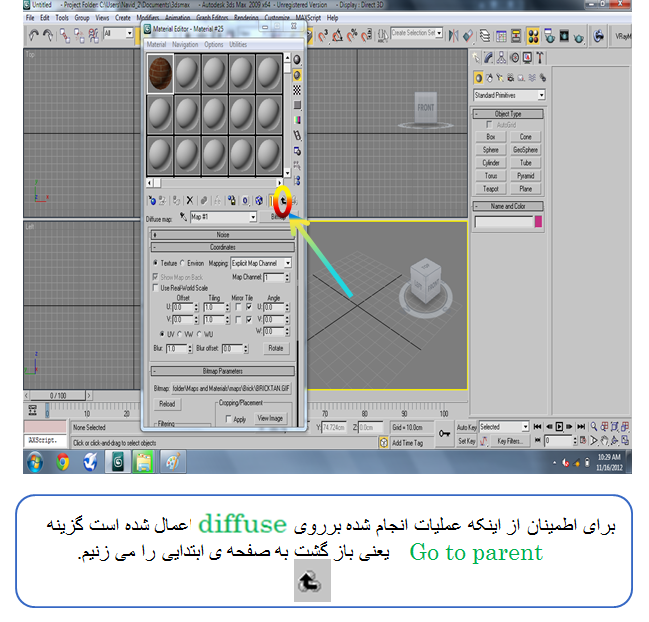 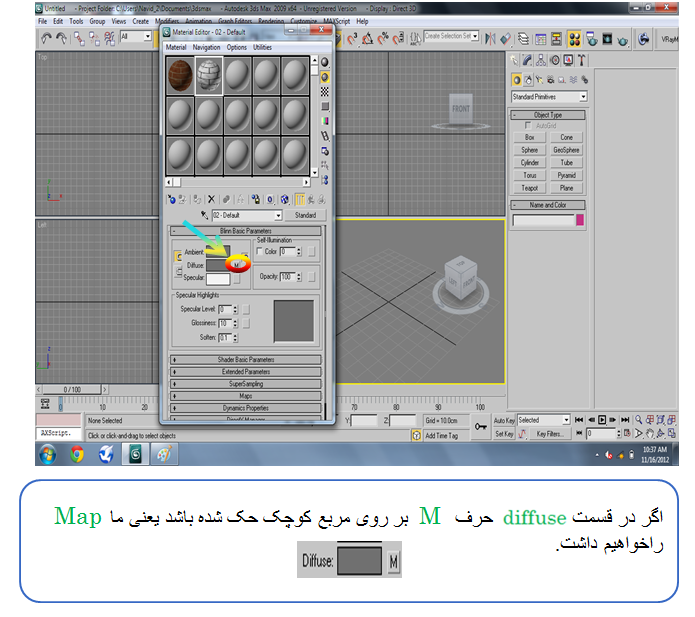 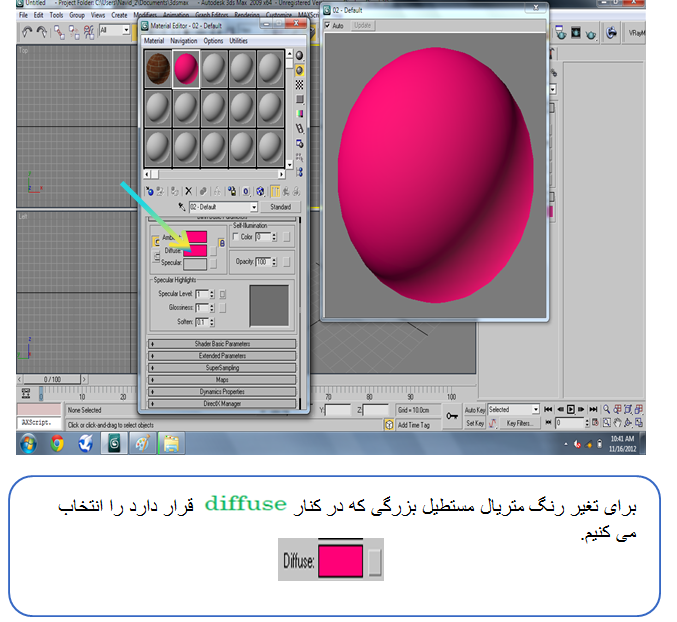 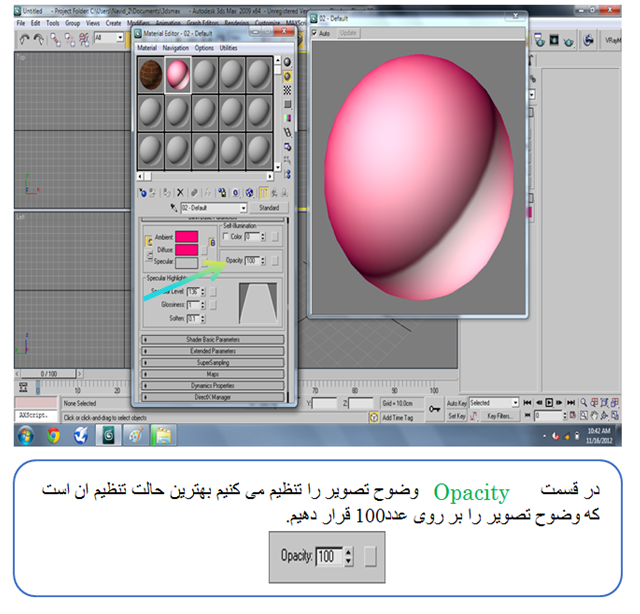 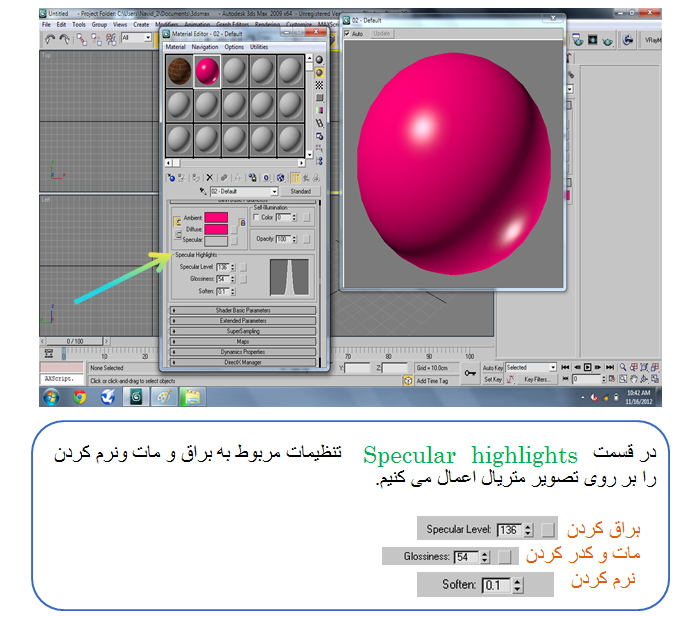 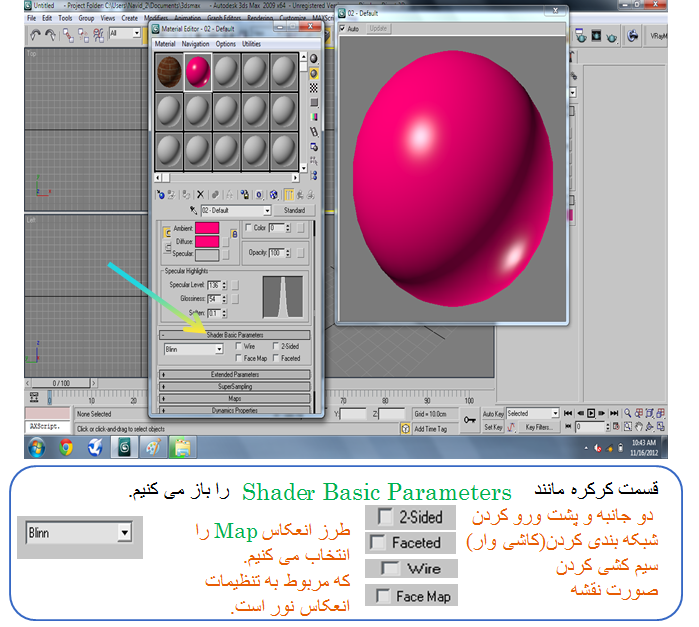 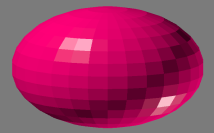 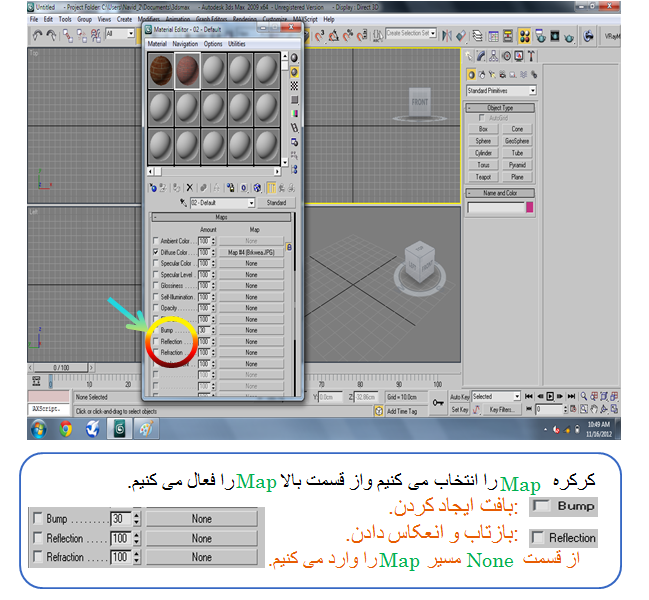 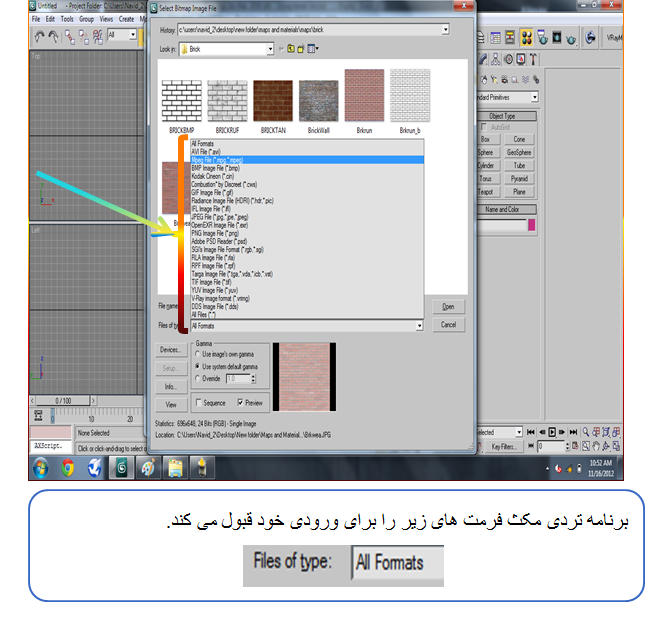 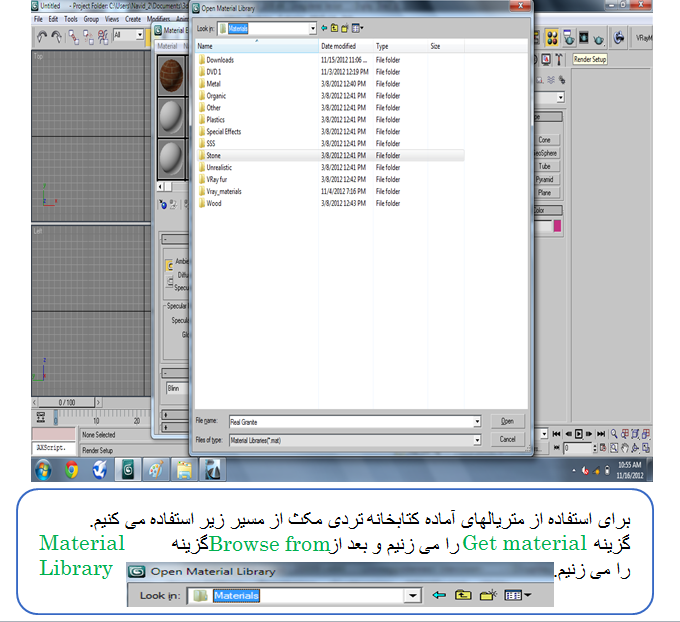 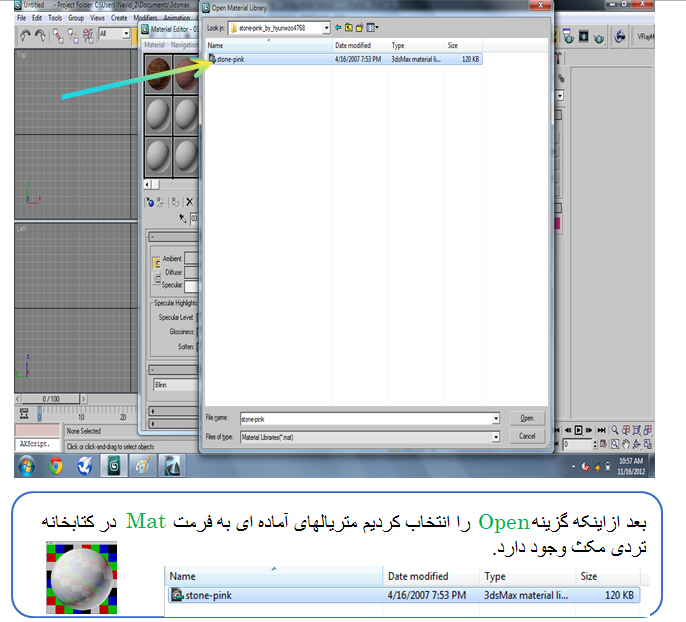